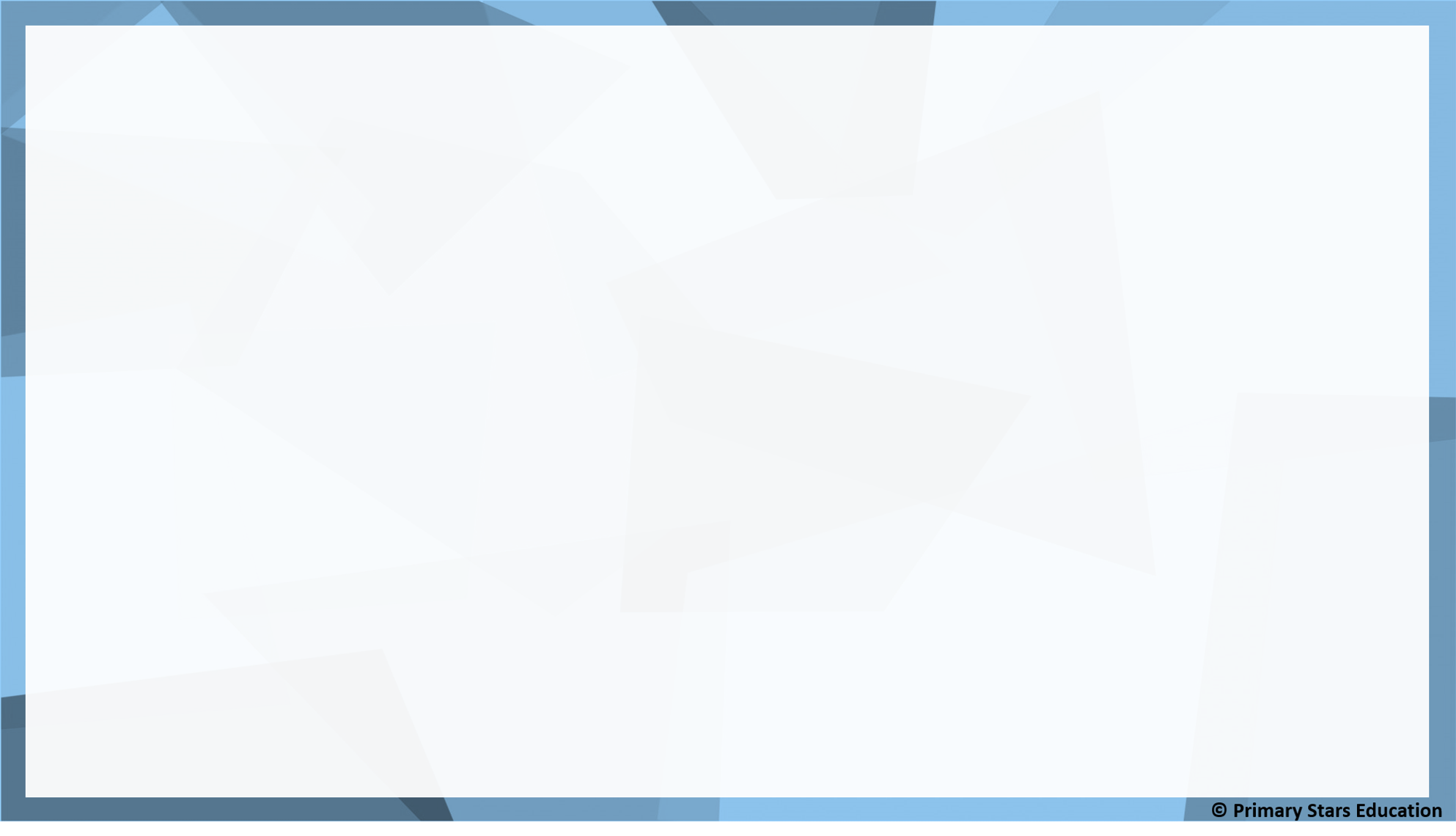 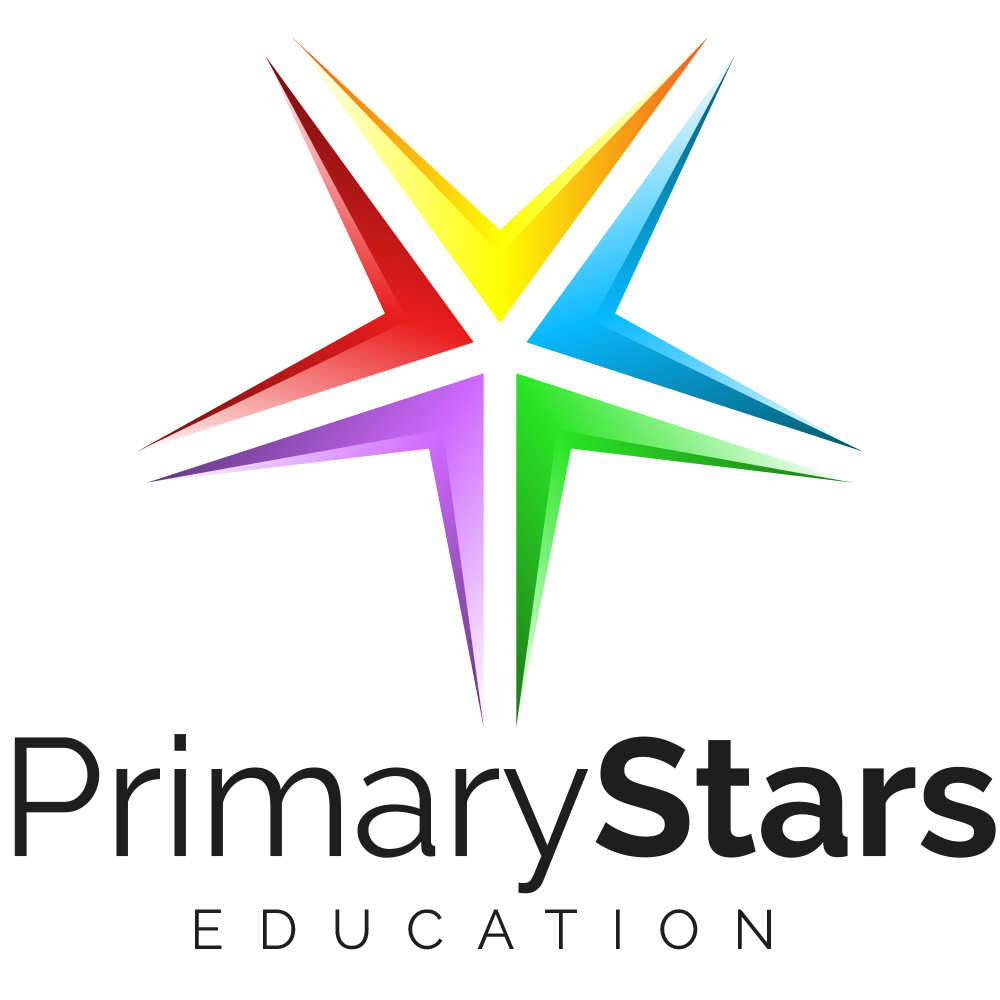 Lesson 1
Step: Adding by making 10 (1)
https://www.topmarks.co.uk/maths-games/hit-the-button
https://apps.mathlearningcenter.org/number-frames/
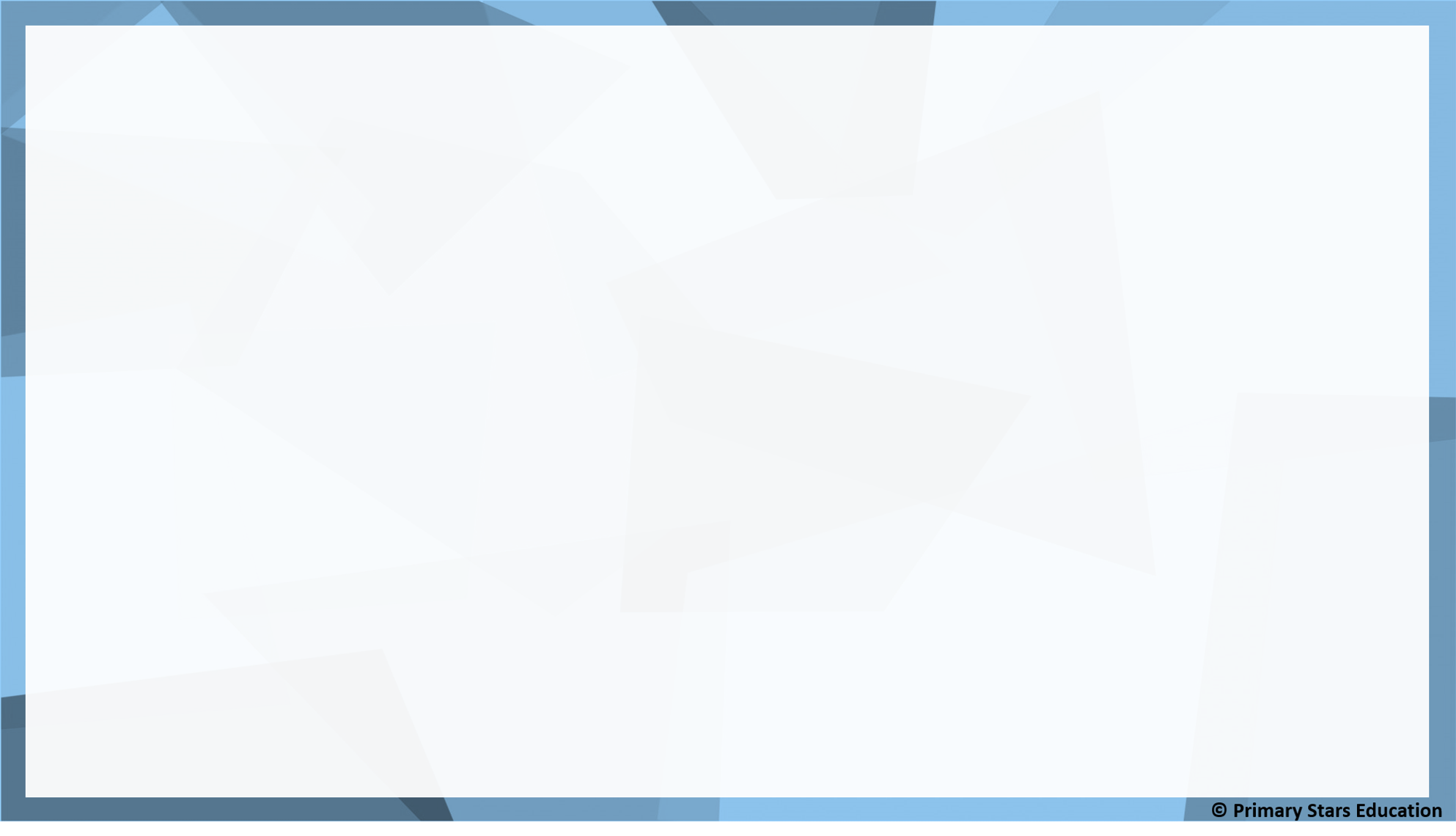 Fluency
Recap: Complete the table to show number bonds to 10.
9
2
5
3
7
1
6
8
4
0
Fluency
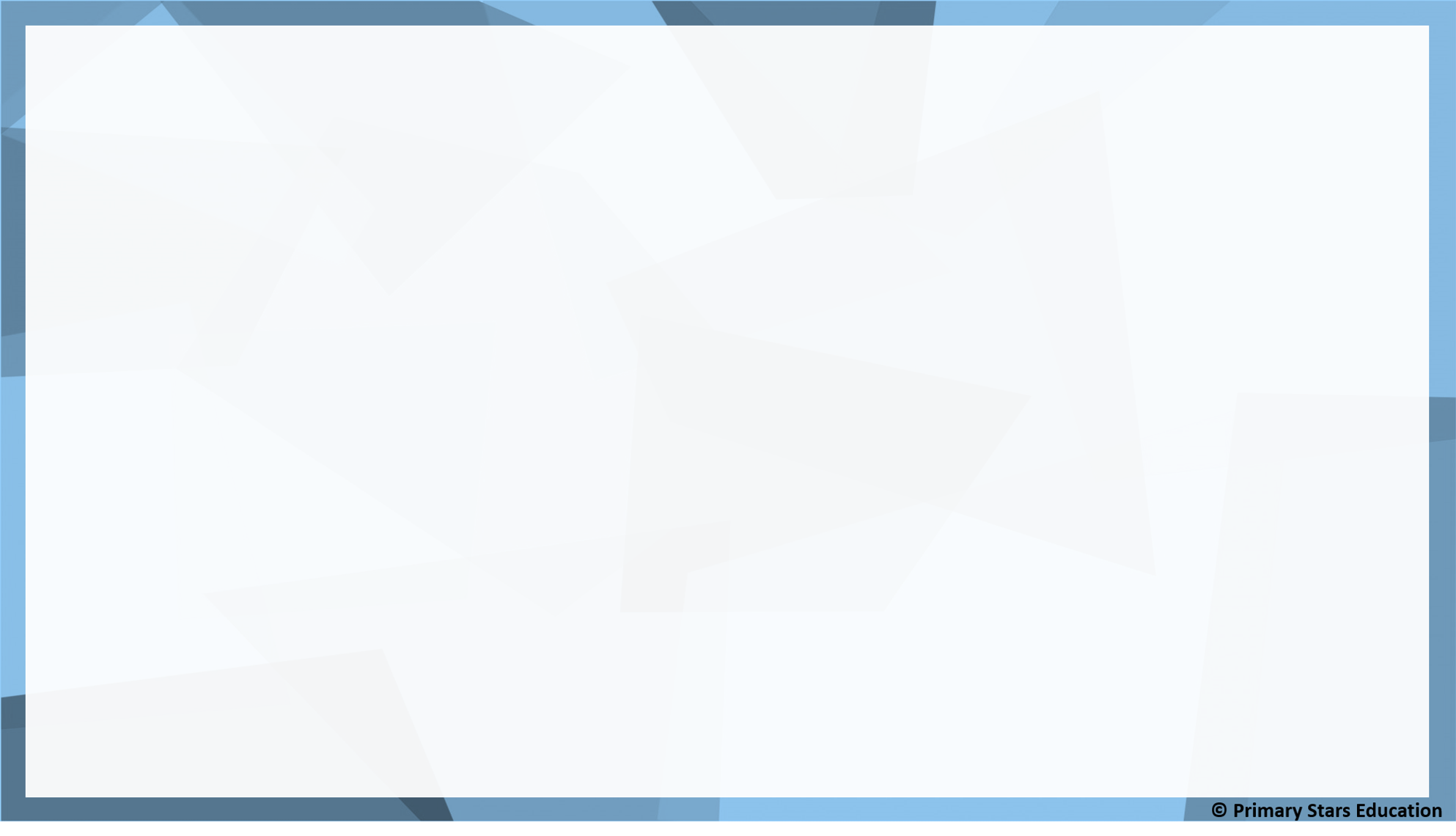 5 + 9 = _______
14
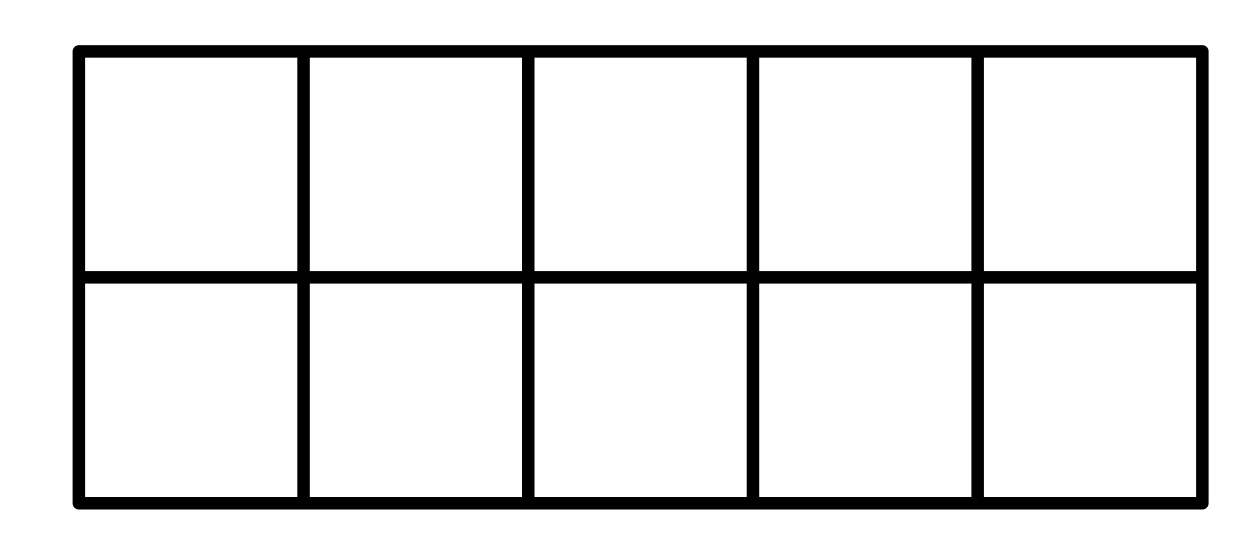 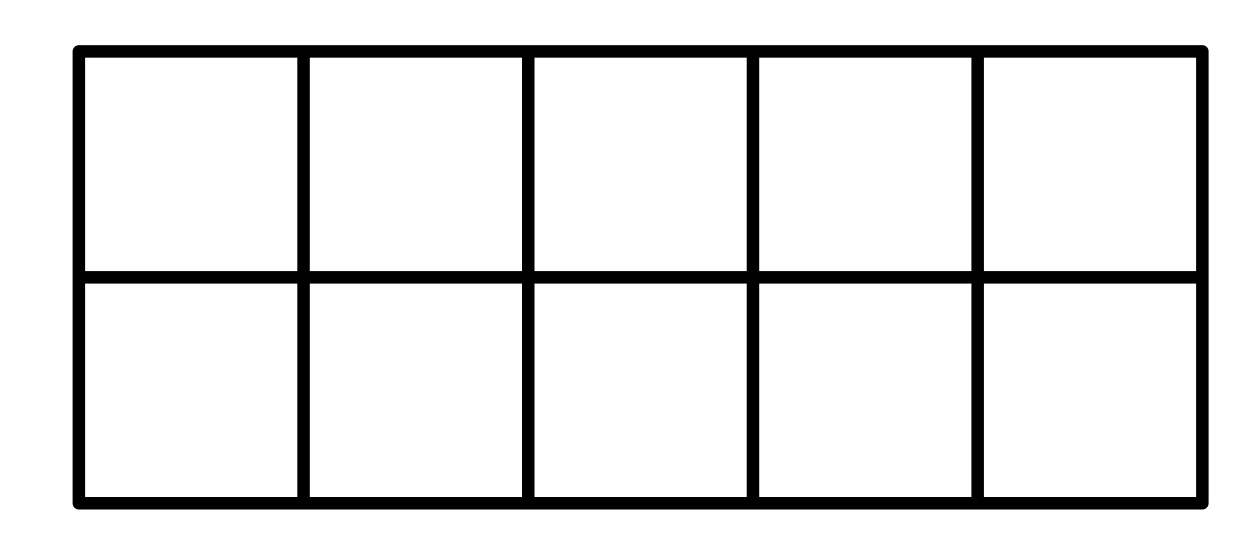 +
4
10
14
+
=
9
14
5
so
=
5
4
+ 5
+ 4
Show it:
0
1
2
3
4
5
6
7
8
9
10
11
12
13
14
15
16
17
18
19
20
Fluency
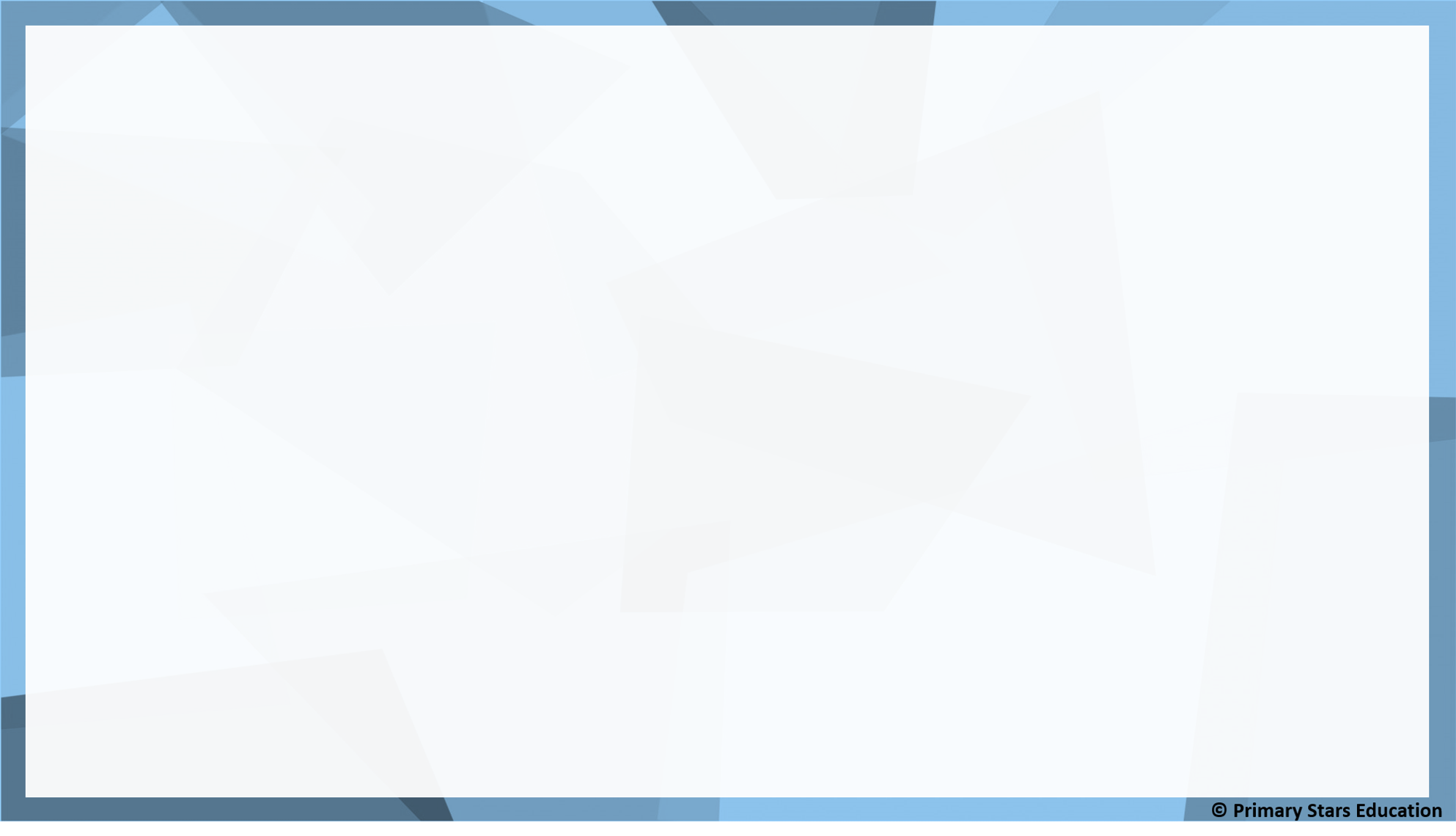 7 + 6 = _______
13
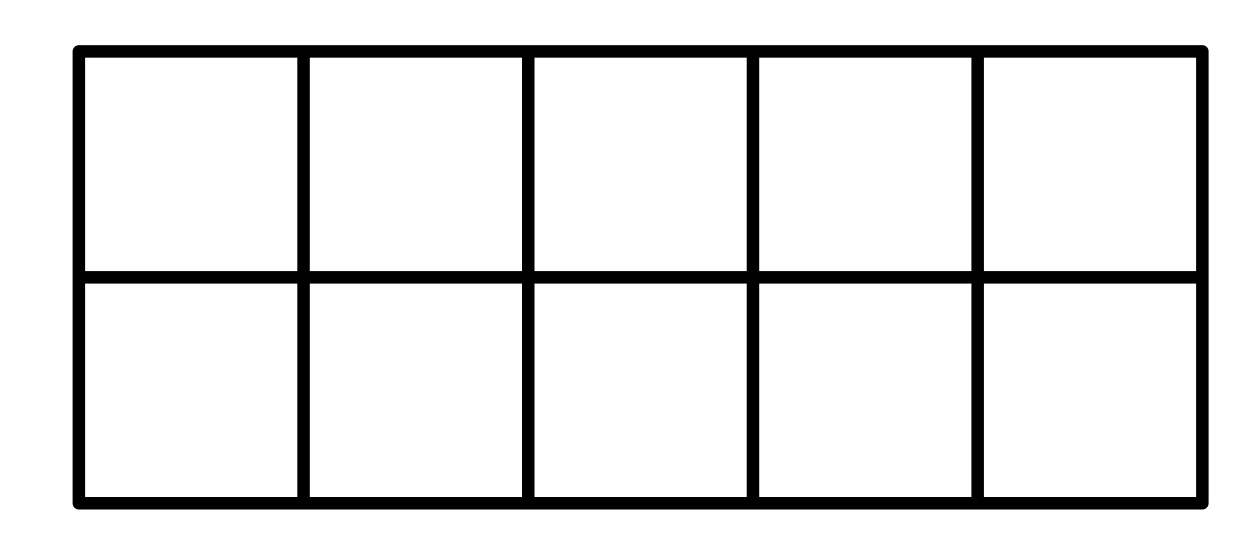 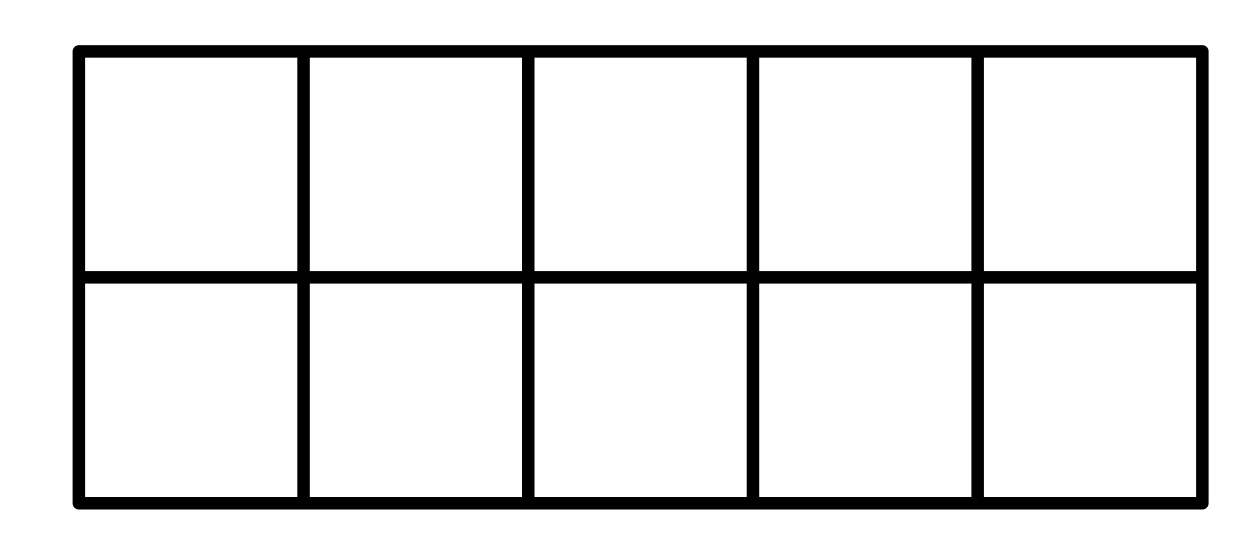 +
3
10
13
+
=
6
7
13
so
=
3
3
+ 3
+ 3
Show it:
0
1
2
3
4
5
6
7
8
9
10
11
12
13
14
15
16
17
18
19
20
Fluency
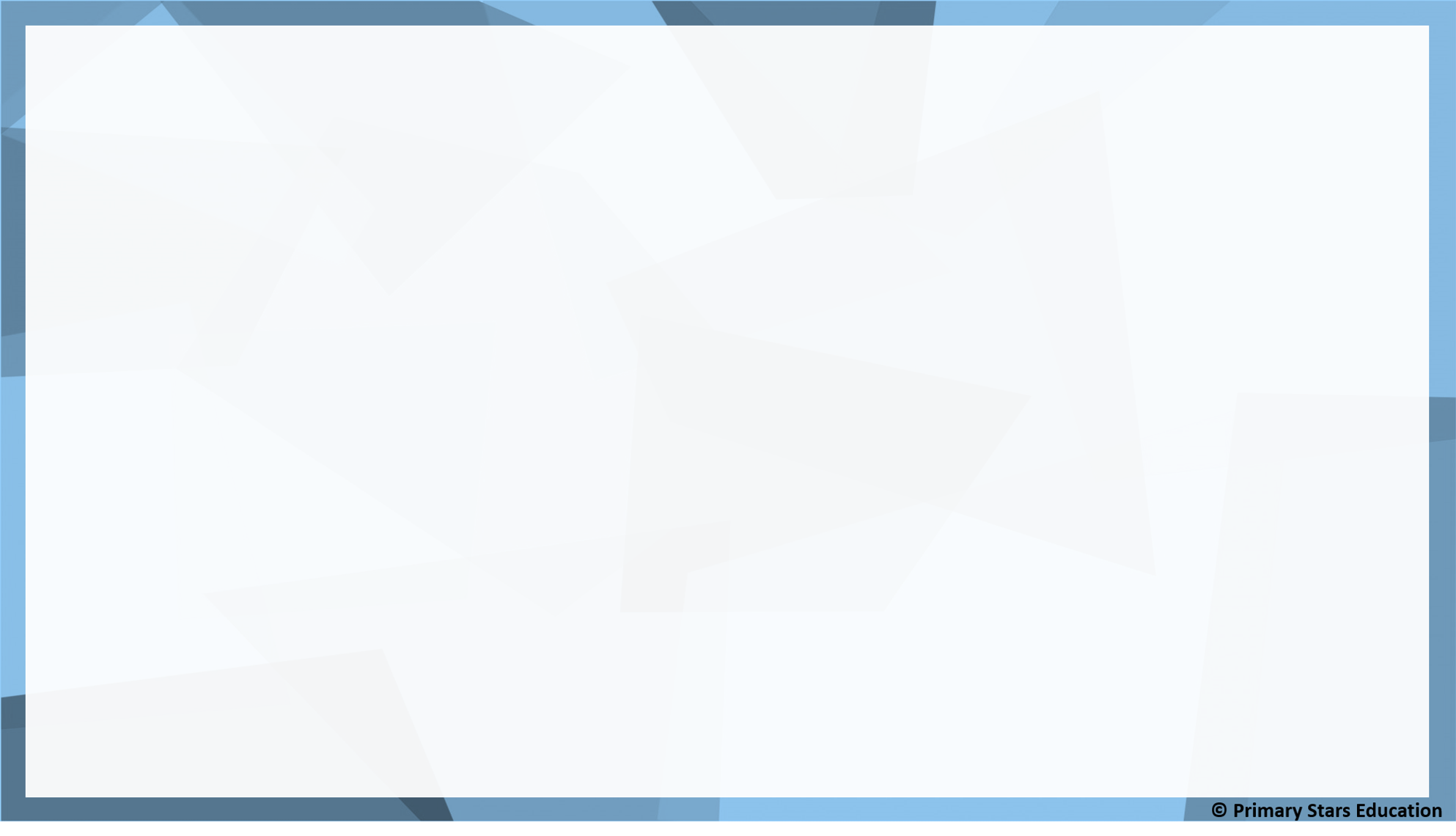 4 + 8 = _______
12
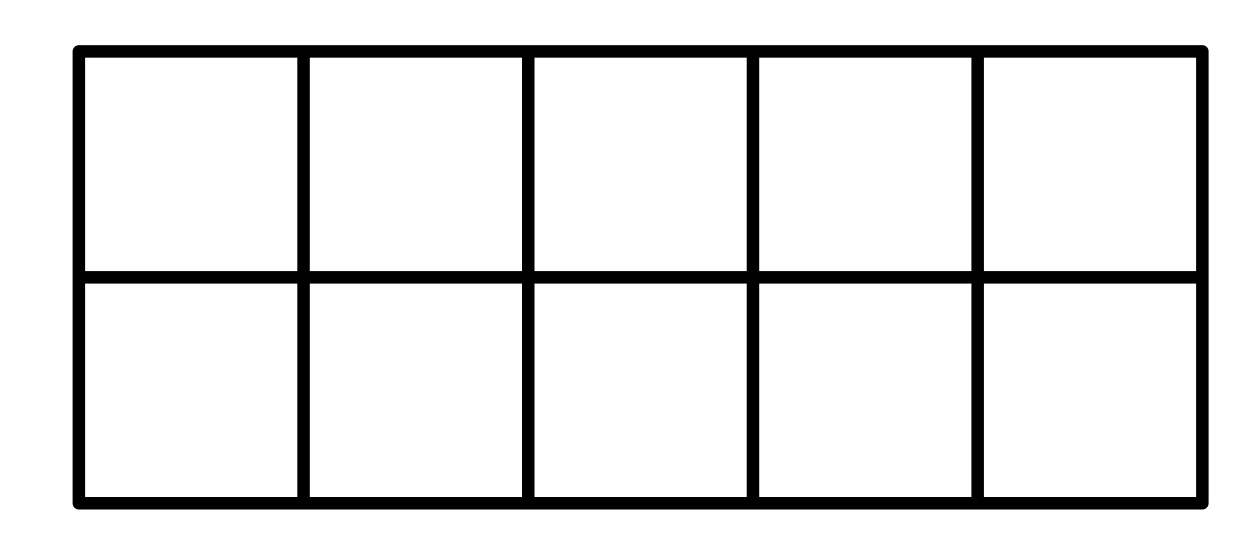 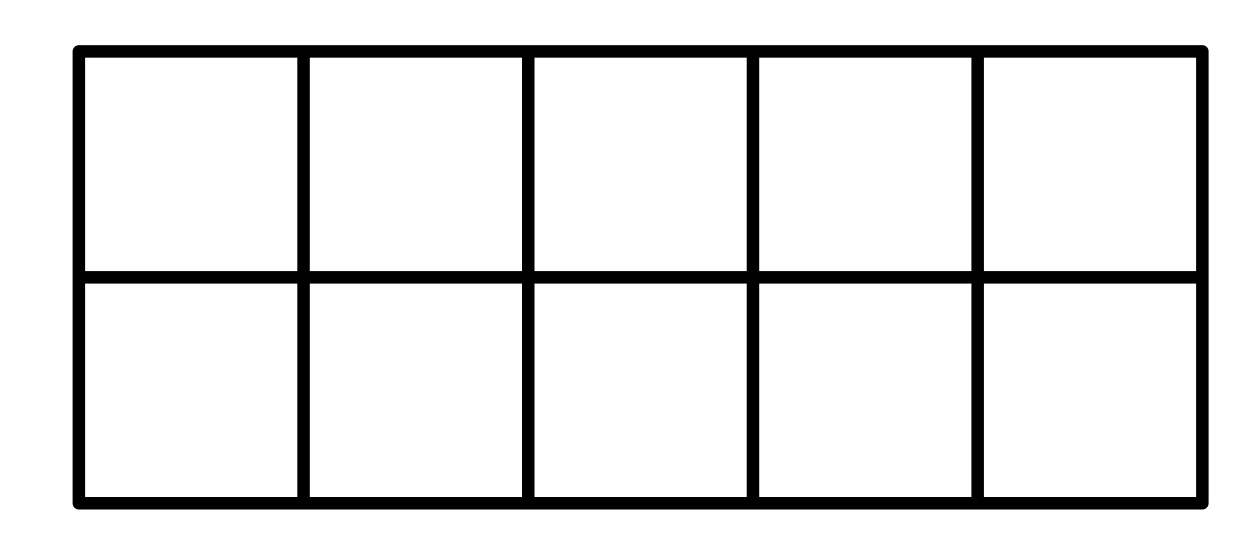 2
+
10
12
12
+
=
8
4
so
=
6
2
+ 6
+ 2
Show it:
0
1
2
3
4
5
6
7
8
9
10
11
12
13
14
15
16
17
18
19
20
Fluency
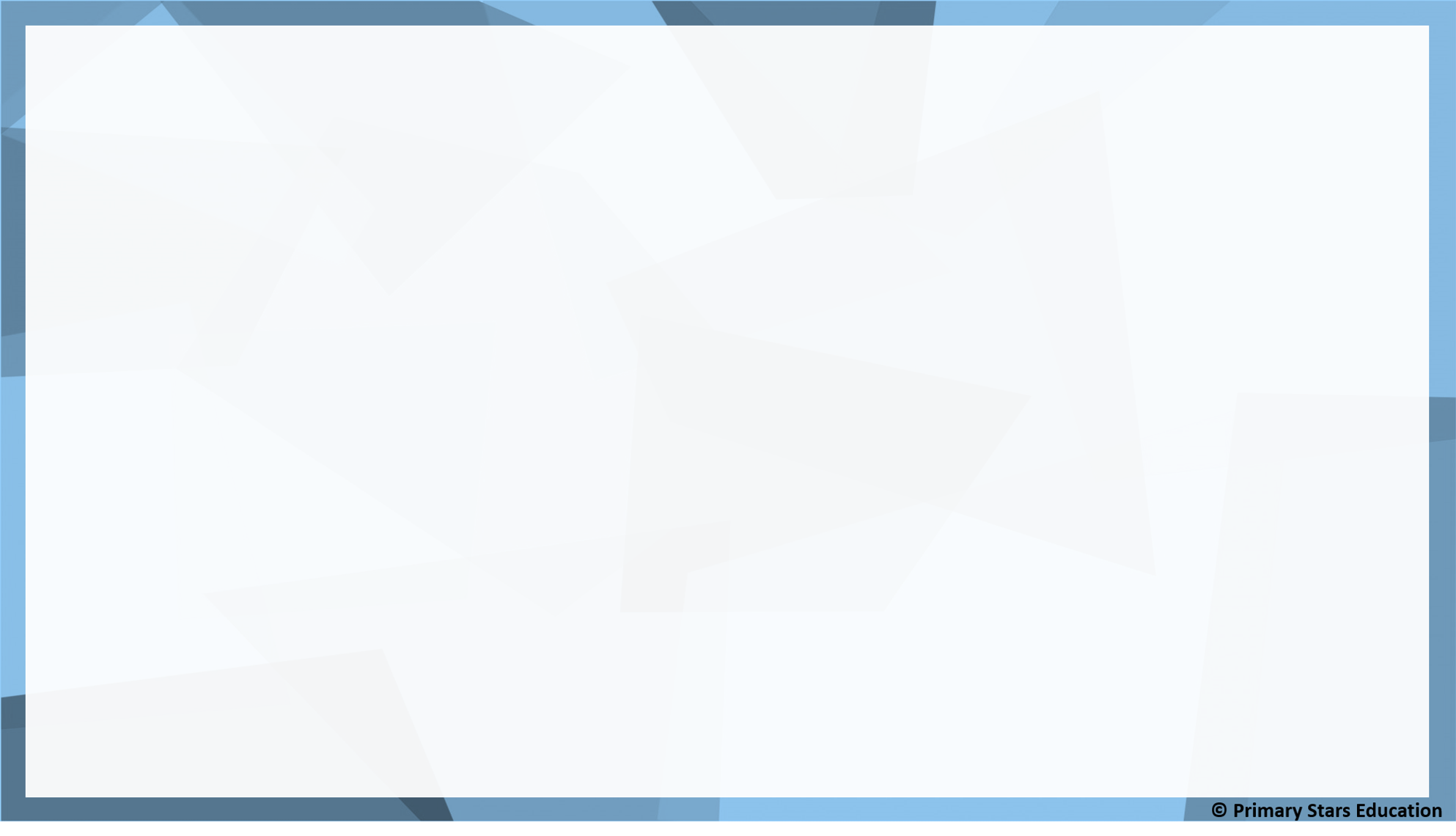 9 + 8 = _______
17
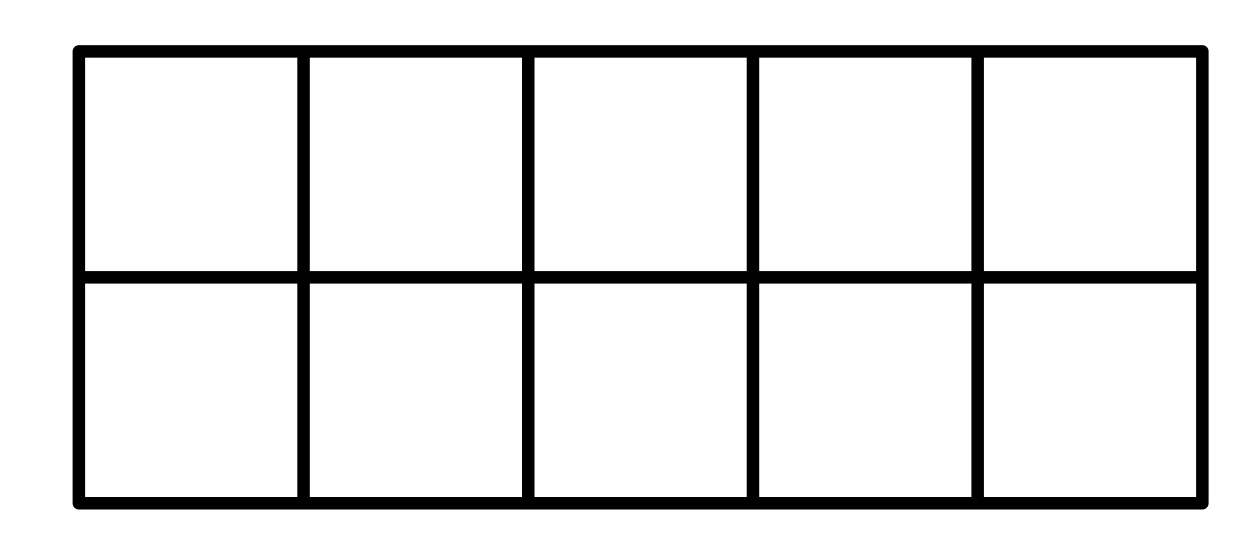 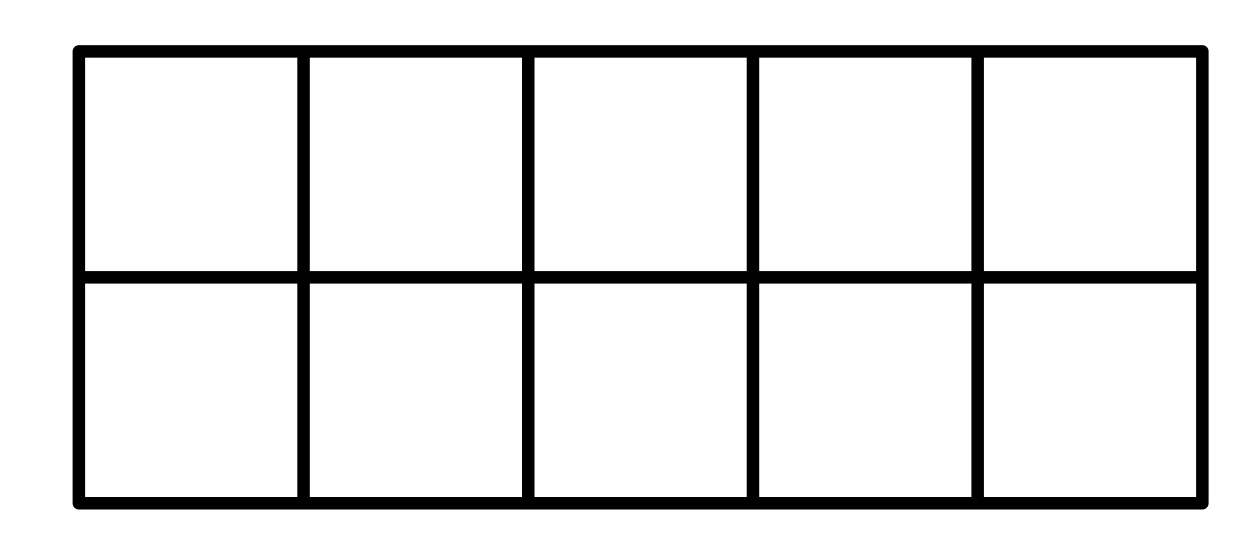 +
7
10
17
17
+
=
8
9
so
=
1
7
+ 7
+ 1
Show it:
0
1
2
3
4
5
6
7
8
9
10
11
12
13
14
15
16
17
18
19
20
Fluency
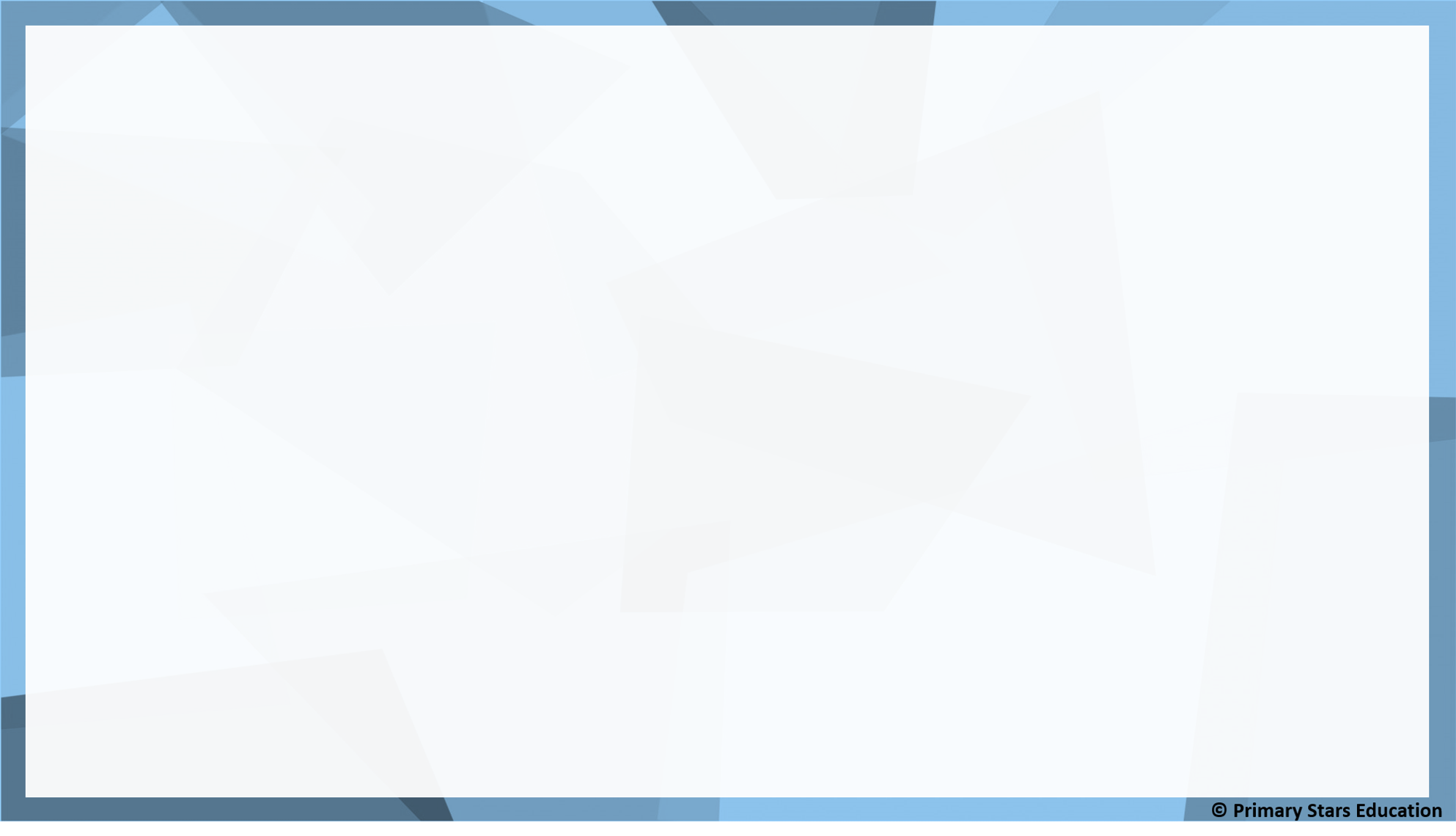 7 + 4 = _______
11
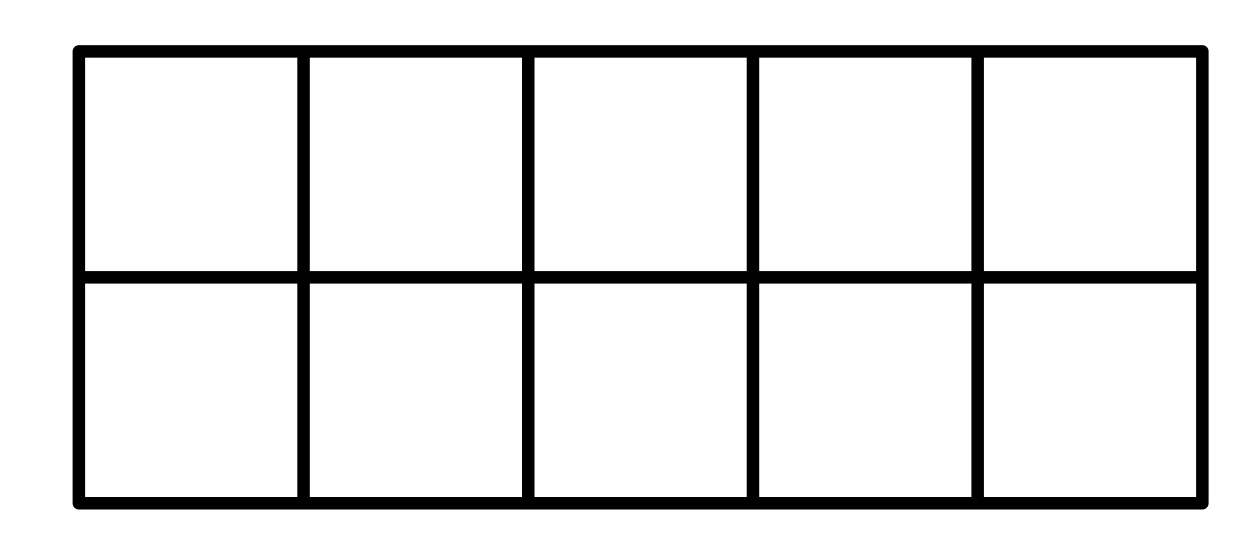 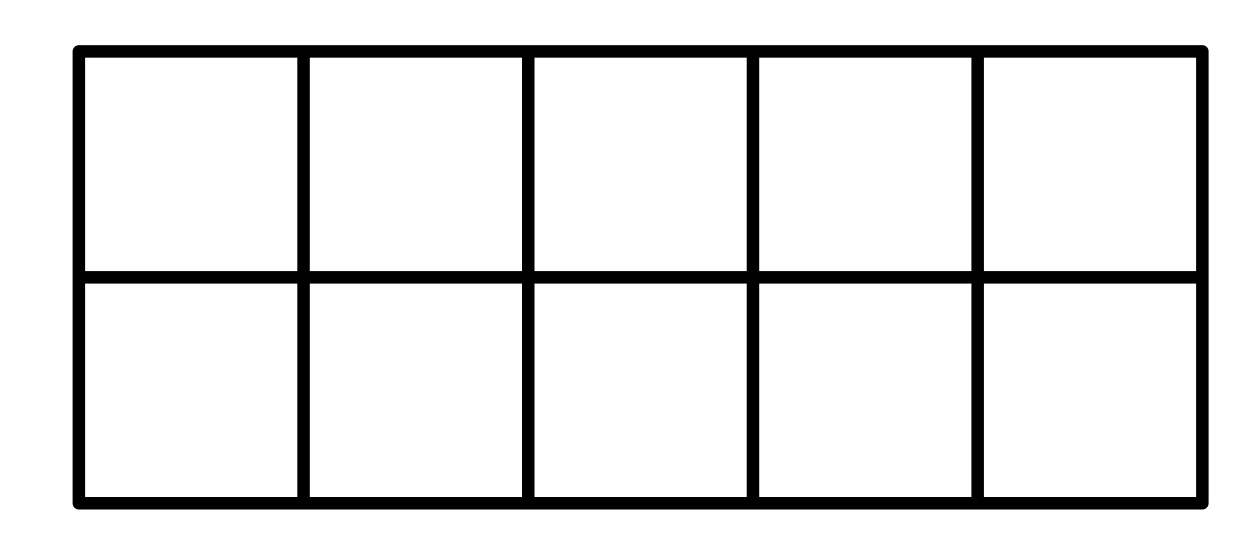 +
1
10
11
+
=
4
11
7
so
=
3
1
+ 3
+ 1
Show it:
0
1
2
3
4
5
6
7
8
9
10
11
12
13
14
15
16
17
18
19
20
Fluency
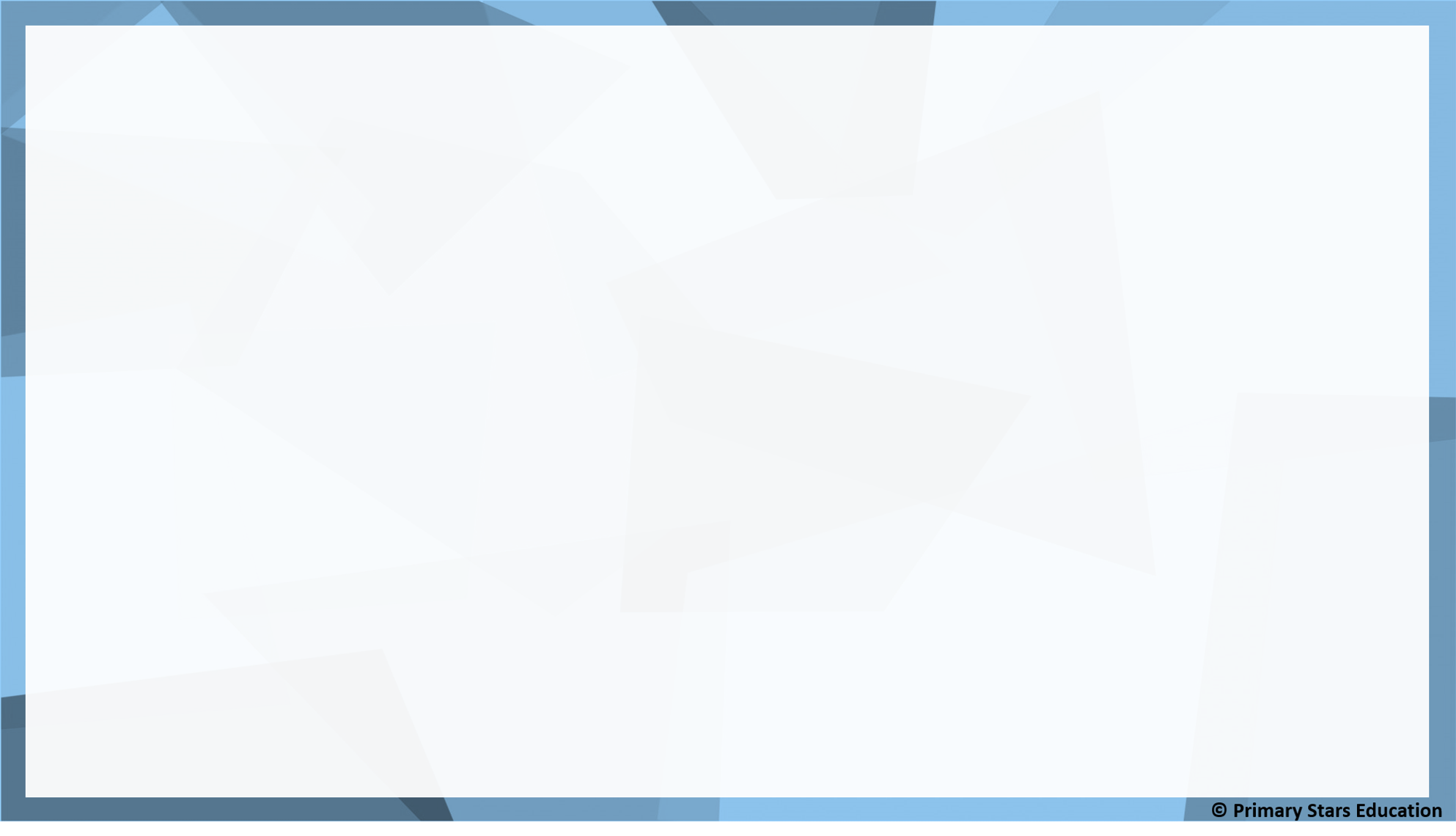 8 + 7 = _______
15
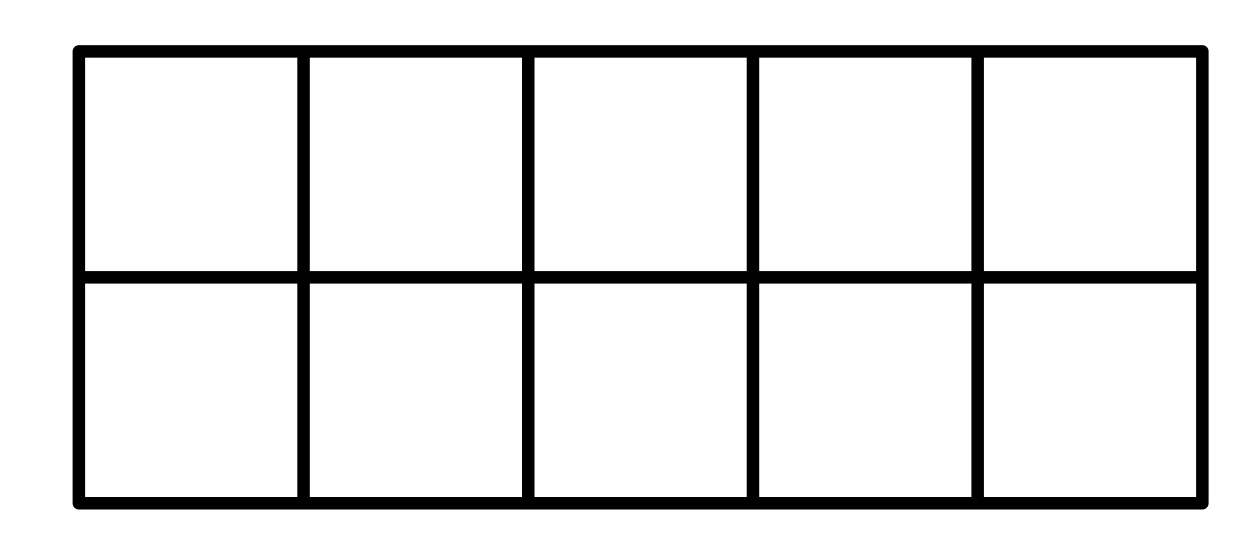 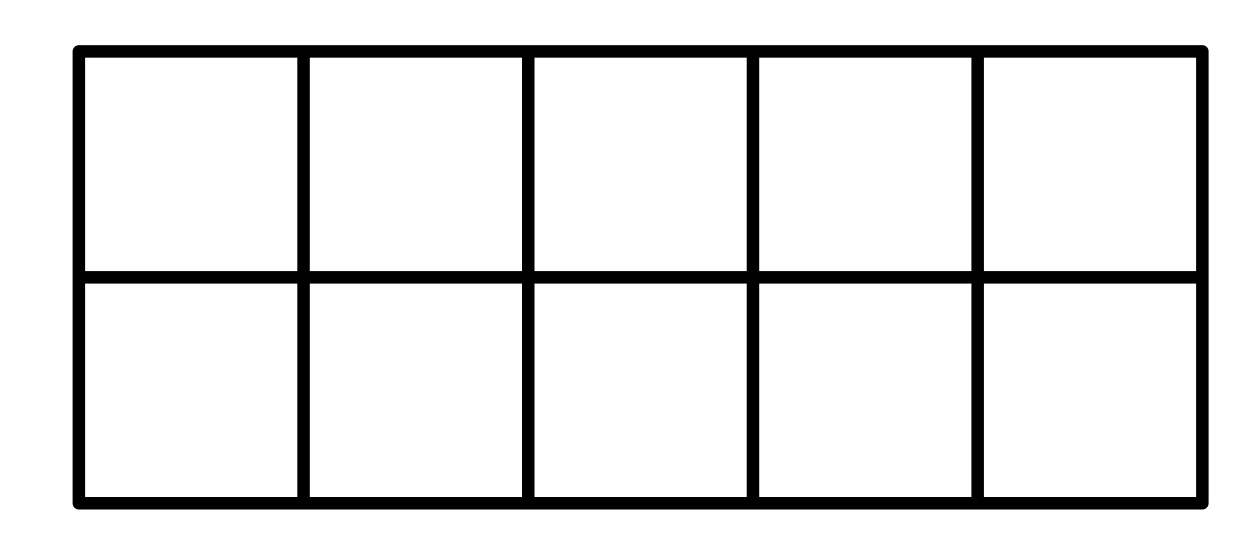 +
5
10
15
+
=
7
15
8
so
=
2
5
+ 5
+ 2
Show it:
0
1
2
3
4
5
6
7
8
9
10
11
12
13
14
15
16
17
18
19
20
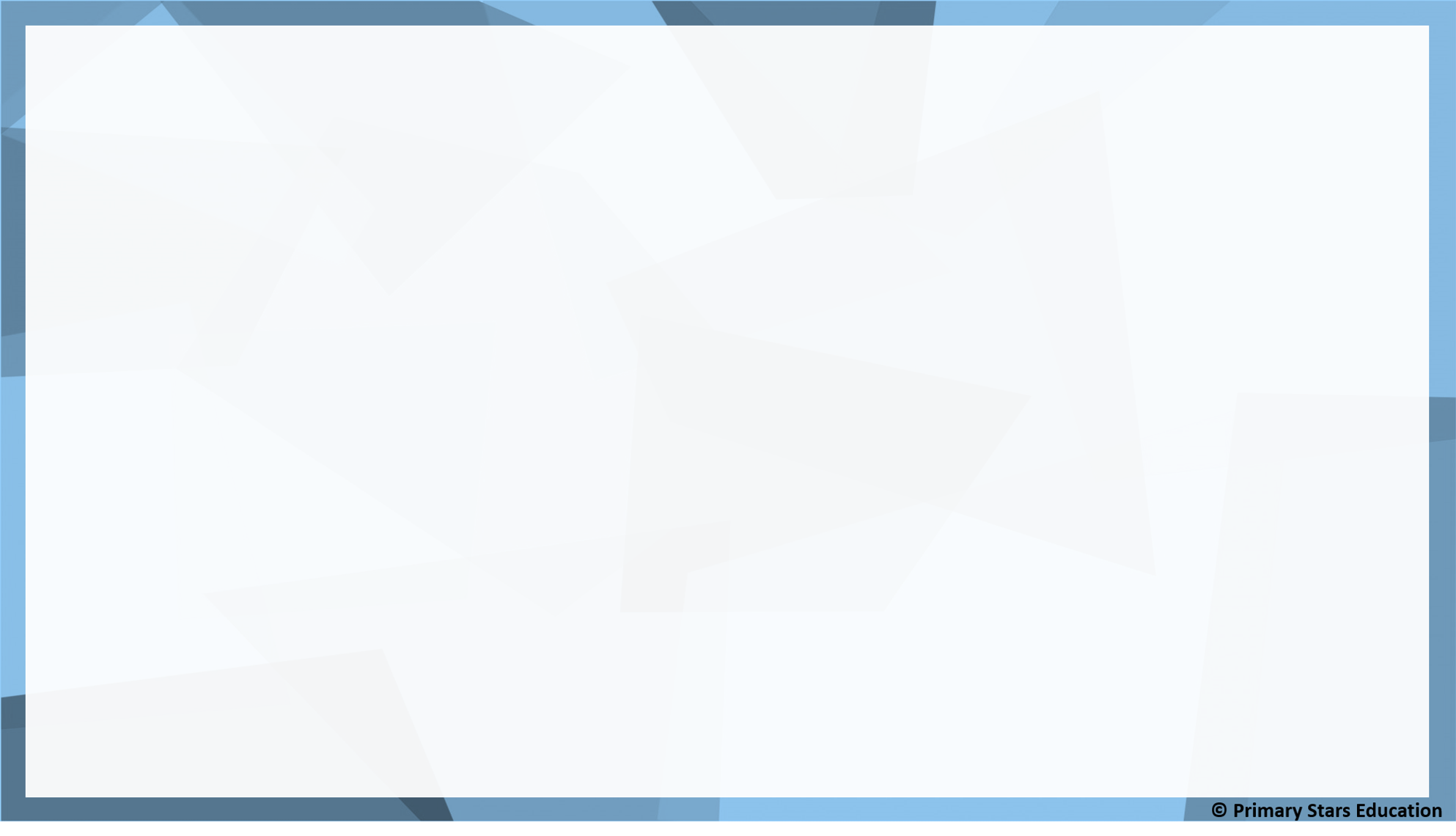 Reasoning
The number line below shows 3 + 9.
+ 3
True or false?
Explain how you know.
False.
The number line below shows 9 + 3.
0
1
2
3
4
5
6
7
8
9
10
11
12
13
14
15
16
17
18
19
20
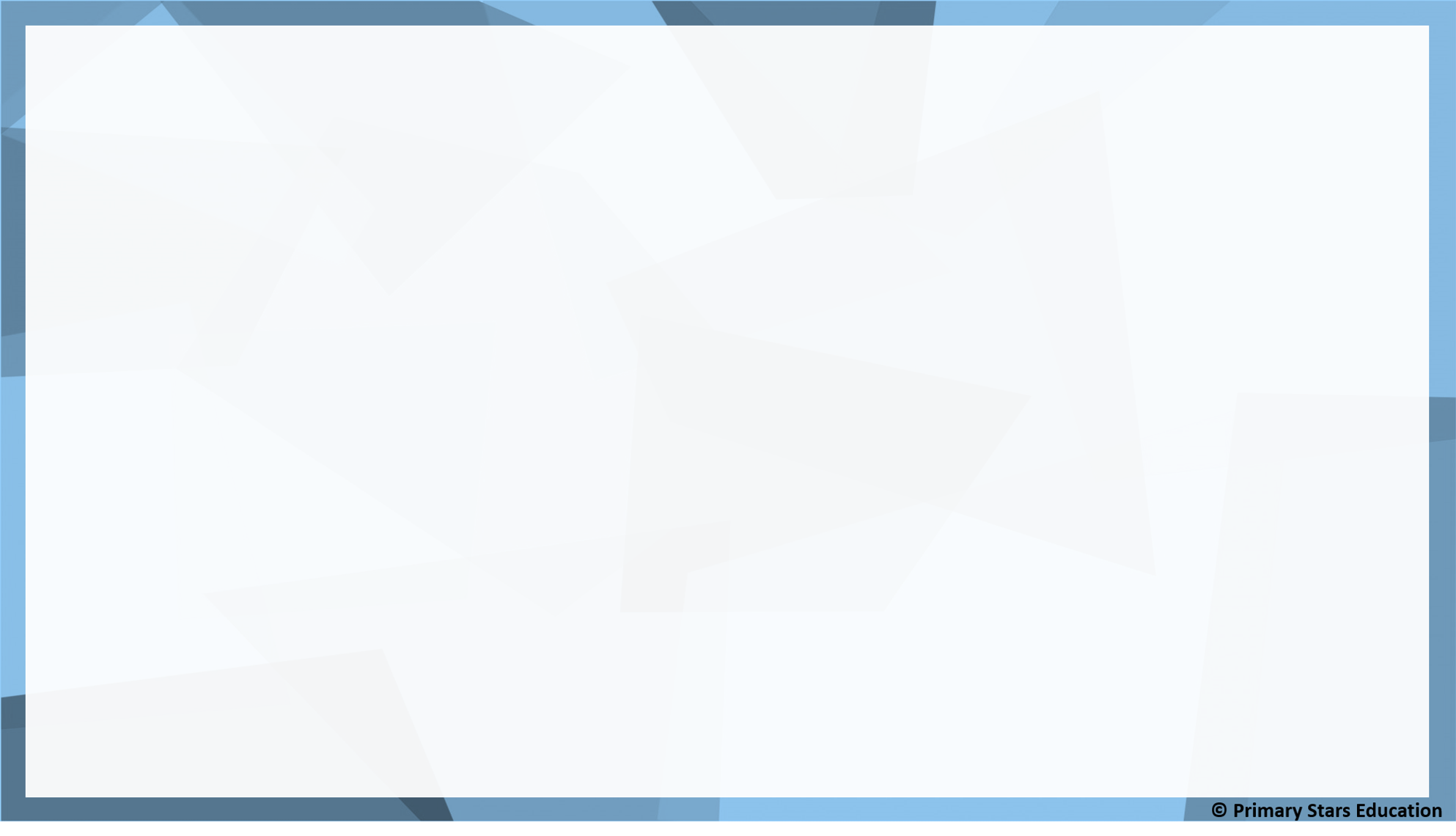 Problem solving
Use the counters below to complete the two calculations.
_______ + _______ = _______
_______ + _______ = _______
7
5
12
5
7
12